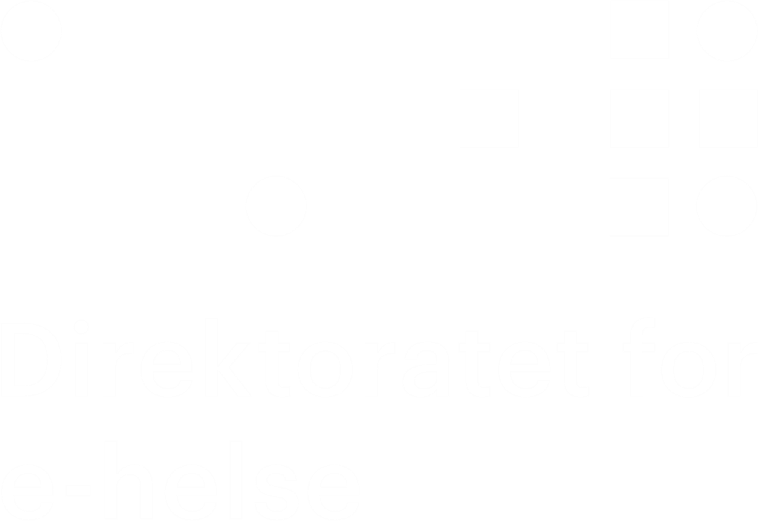 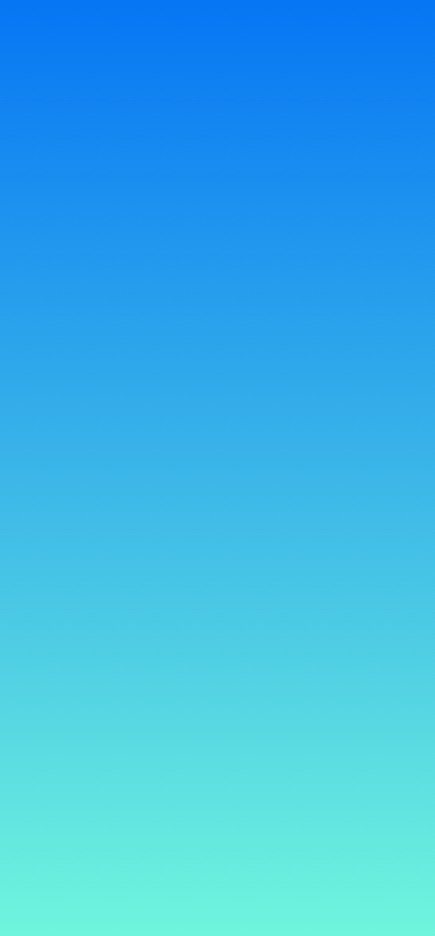 Rapportering fra porteføljekontakter til nasjonalt porteføljekontor i 2017
Revidert januar 2017
Bestillinger og møter våren 2017, s.1
2
Bestillinger og møter våren 2017, s. 2
3
Bestillinger og møter høsten 2017
4